C.L.I.L - Creativity, Learning, Inspiration and Language
Česko, Finsko, Polsko, Španělsko (Baskicko), Lotyšsko
1.9.2017 – 31.8.2019 (2 roky)
1. stupeň ZŠ
24 120 EUR
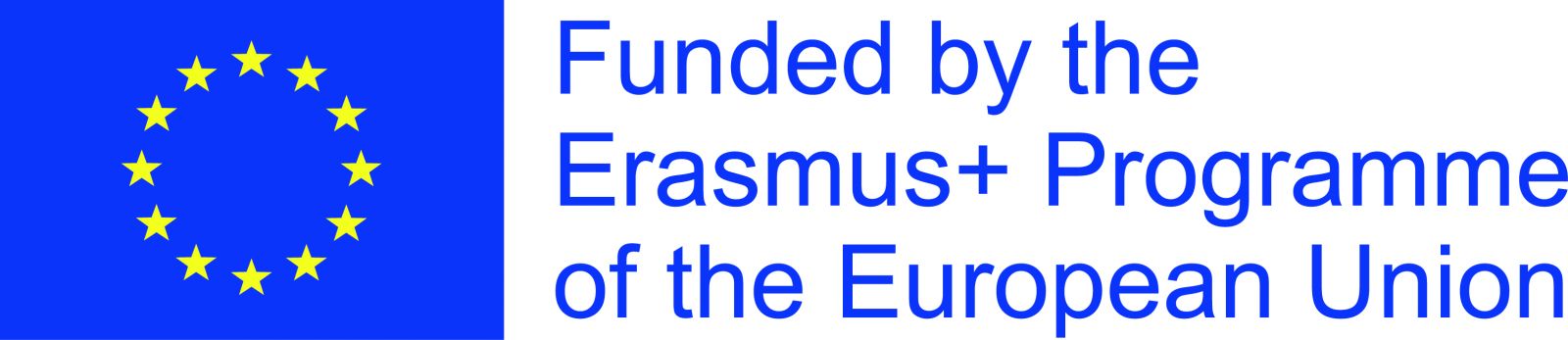 Partnerské školy
Česko – Základní škola a Mateřská škola Klíč s.r.o., Česká Lípa
Finsko - Järvikylän koulu, Nivala
Polsko - Szkola Podstawowa Nr 1 im. Mikolaja Kopernika, Lezajsk
Španělsko (Baskicko) – Zubialdelhi, Zeberio
Lotyšsko - Saldus pamatskola, Saldus
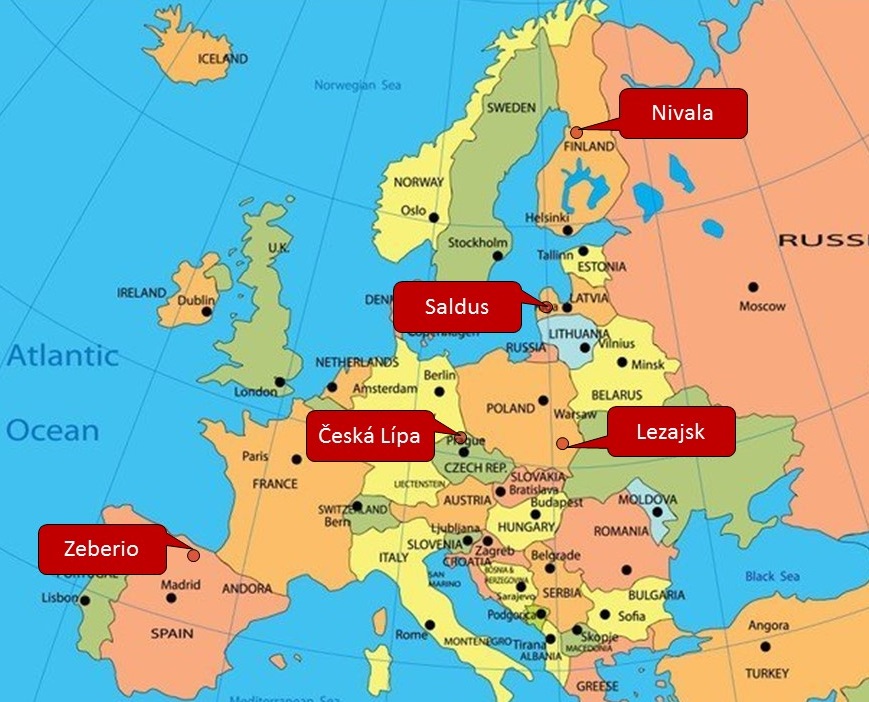 Plán výjezdů a aktivit
Organizace projektu
Úkoly v každém okruhu
Učitelé
Vypracují aktivity metodou CLIL pro dané téma
Budou sdílet své přípravy s ostatními učiteli
Vyzkouší přípravy ostatních učitelů
Žáci
Zúčastní se hodin metodou CLIL
Video konference – on-line hodina
Návštěva podniku
5 tematických okruhů
1. Vaření
2. Keramika
3. Recyklovatelné materiály
4. Technologie
5. Nitě a nitě

Každý okruh je zakončen setkáním v jedné z partnerských škol.
Aktivity projektu
webové stránky pro projekt
 logo projektu
videa, které představí naší zemi, město a školu
databáze materiálů pro metodu CLIL
5 okruhů
Vytvoření materiálů a vyzkoušení ostatních
Videokonference se žáky  ostatních škol – on-line hodina
Vánoční workshop
Využití téma v praxi
Kulturní workshopy pro žáky z ostatních zemí
Sdílení metodických poznatků s ostatními učiteli
Erasmus Day
Kalendář 2020
Výjezdy do zahraničí
Žáci
3-4 žáků na každé setkání
Budou ubytováni v rodinách
Zúčastní se hodin metodou CLIL v dané zemi
Zúčastní se kulturních workshopů
Napíší článek
Učitelé
Budou ubytováni v hotelu
Připraví prezentace o svých zkušenostech s metodou CLIL
Navštíví hodiny v dané škole 
Připraví si hodinu metodou CLIL
Zhodnotí kroky v projektu
Naplánují další průběh projektu
Napíší (spolu s žáky) článek o setkání na zahraniční škole
Setkání na Klíči- květen 2019 -
Zahraniční žáci
Budou ubytováni v rodinách našich žáků (cca 20 dětí)
Zúčastní se hodin metodou CLIL
Zúčastní se kulturních workshopů
Naši žáci: připraví jazykové video
Naši učitelé
Připraví prezentace o svých zkušenostech s metodou CLIL
Připraví si hodiny metodou CLIL
Připraví se na náslechy ve svých hodinách
Připraví kulturní workshopy
Napíší (spolu s žáky) článek o setkání na naší škole
Mascot travelling
2. A